IoC Roundtable Discussion: Sector code of conduct
Melanie Stancliffe
Agenda
Background to code of conduct
Recent cases on employment status 
Tips for employers
A code of conduct
‘I strongly urge senior attendance at this heads of industry to help us understand and shape a code of practice that will best represent our sector.’  

Carl Lomas, Chair of Institute of Couriers
Why have a code of conduct?
IOC Taylor Review 2017 
Clarification of status of employment
Employee vs Worker vs Self-Employed
Implications for “gig-economy”
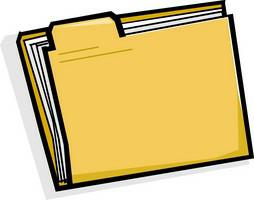 Why does Employment status matter?
Does it matter what title the “worker” is given?
To be an employee
Rights of employees
The story so far: Uber
October 2016 ET decision: Uber drivers are “workers” rather than self-employed
Entitled to holiday pay, paid rest breaks and minimum wage
October 2018: Court of Appeal to hear case  
May 2018: Uber announces new protections for workers
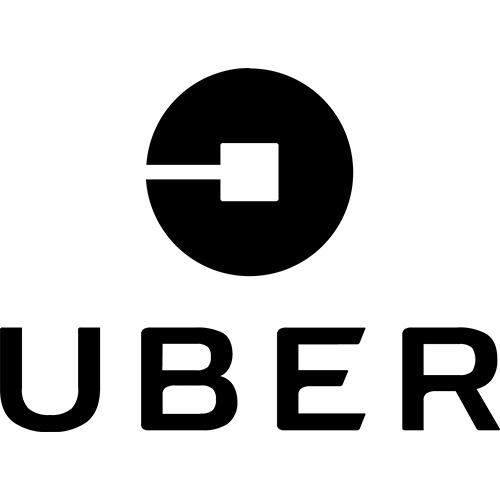 The story so far: Deliveroo
Couriers argued the were workers as opposed to independent contractors
CAC ruled they were “self-employed”
Boost to employers following Uber decision
Settlement reached
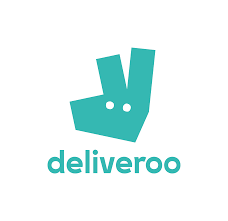 The story so far: Addison Lee
Drivers are not self-employed
Entitled to minimum wage and holiday pay
Relevant factors included:
Hiring company
Induction and training programmes
Dress codes
Code of conduct
No control over fares
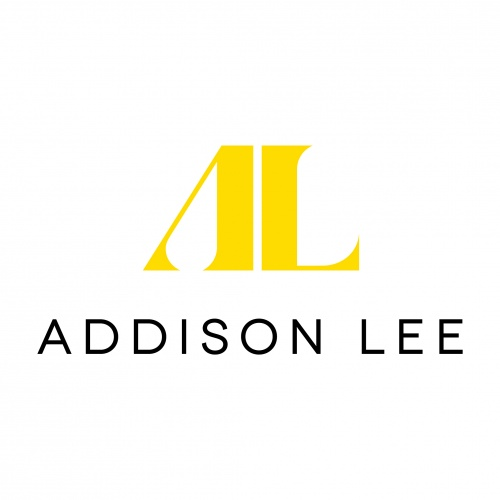 The story so far: Hermes
Couriers were workers and not self employed
Entitled to national minimum wage, rest breaks, holiday pay
Tribunal looks at actual circumstances rather than terms of contract 
Level of control employer has over individual is also relevant
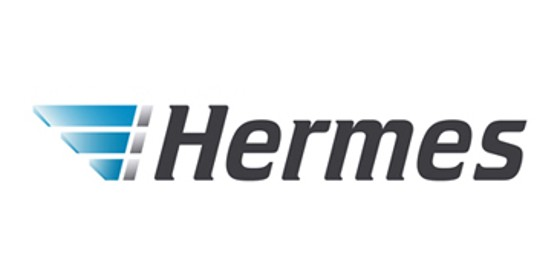 The Story so far: Pimlico Plumbers (1)
Plumber claimed he was employee or worker
Wanted unpaid wages, discrimination claim & holiday pay
Company said he was self-employed
Contracts said:-
independent contractor
Paid on invoice
Must wear logo
Charged for van hire
Must have insurance
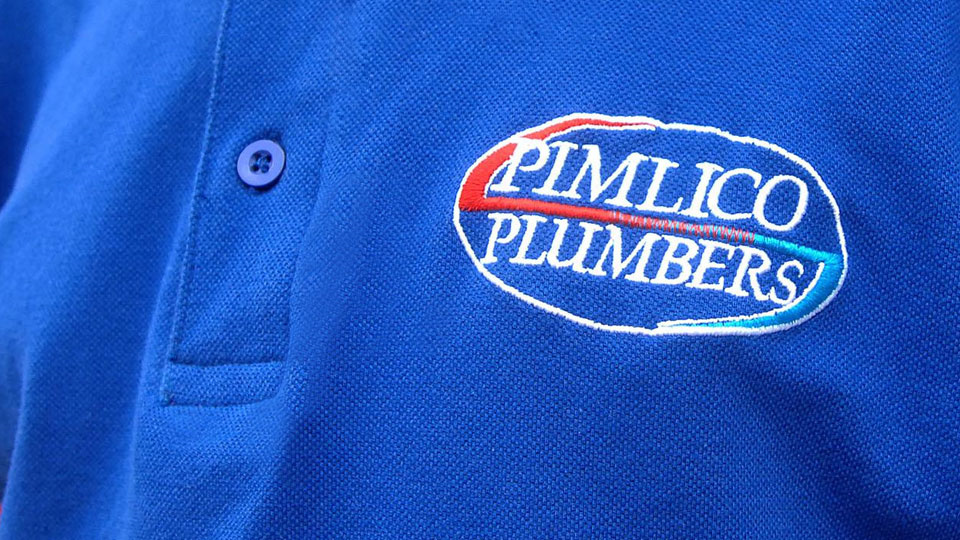 Pimlico Plumbers (2)
Supreme Court confirmed that plumber was not self-employed 
Entitled to proceed with disability discrimination and unlawful deduction wages and holiday pay claims
Relevant factors:
Branded uniform, van and ID card 
Terms in contract: “wages,”
    “dismissal,” “gross misconduct”
Tips for employers
Personal service
Control
The Contract 
Indemnity clauses
Risk
Marketing / Working for other organisations
Tax
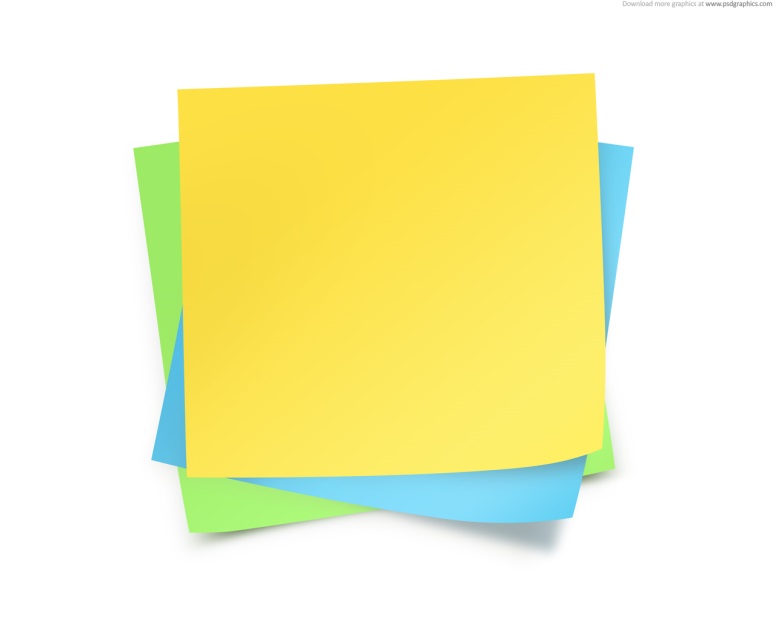 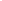 Any other questions
If you need a hand…..
IoC Roundtable Discussion: Sector code of conduct
Melanie Stancliffe